A tabulátorok alkalmazása
Készítette:Barics Tamás 
Felkészítette:Szarka Katalin
Iskola:Ipari Szakközép iskola  Komárom Petőfi utca 2
Mi az a tabulátor?
Olyan soron belüli pozíciók, ahová a kurzort pontosan be tudjuk állítani ami egyben lehetővé is teszik az egymás alatti sorokban levő szövegrészek függőleges igazítását.
Ezt kétféle képen tehetjük: alapértelmezett vagy saját  tabulátorhely kialakításával.
A tabulátor alkalmazása
A tabulátor hasznos eszköz
Alkalmazása  egyszerű 
Nagyobb szóközök kialakítására használjuk
Szövegen belüli értelembeli hozzárendelést biztosít kitöltő jel formájában 
A szöveg átláthatóságát biztosítja
A tabulátor helyzete
A tabulátor helyzetét a dokumentum vonalzójára kattintva helyezzük el. 
Először be állítsuk a tabulátorhely típusát. Majd elhelyezzük a vonalzón és tetszés szerint a megfelelő helyre illesztjük.
Fontos tudnivalók
Léteznek alapértelmezett tabulátorok amelyek a vízszintes vonalzón helyezkednek el egymástól 1,25 cm távolságra .Ezeket a TAB billentyű lenyomásával alakítjuk ki.
A saját tabulátorhely kialakítása az egér bal gombjának benyomásával történik a vízszintes vonalzón.
Ezt megelőzően ki kell választani a tabulátorhely típusát. .
 A tabulátor pozíciójának és egyéb tulajdonságainak beállítása a képen látható ablakban történik (előhívható kétszeri  kattintással a tabulátorhelyen).
A tabulátort bekezdésenként lehet eltérő pozíciókat beállítani.
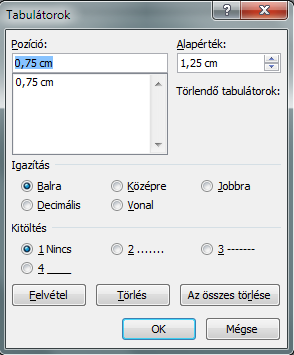 A tabulátor fajtái
A tabulátor igazítása
A tabulátor pozícióját több helyzetbe is igazíthatjuk amely azonos értelmet kap a tabulátor fajtáival :
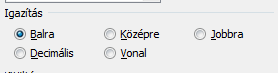 A tabulátor pozíciója
A tabulátor pozícióját saját magunk szabhatjuk meg .Vagyis egyedileg be állíthatjuk a tabulátor hosszát.
A tabulátor további tulajdonságai
A tabulátorral alkalmazhatunk több féle vonalat, hozzárendelést amit kitöltő jelnek nevezünk .
Típusai lehetnek:
		Pontvonalas,
		Középet Szaggatott,
		Alul vonal,
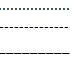 Feladat
A következő feladatot  különböző tabulátorok segítségével oldják meg.
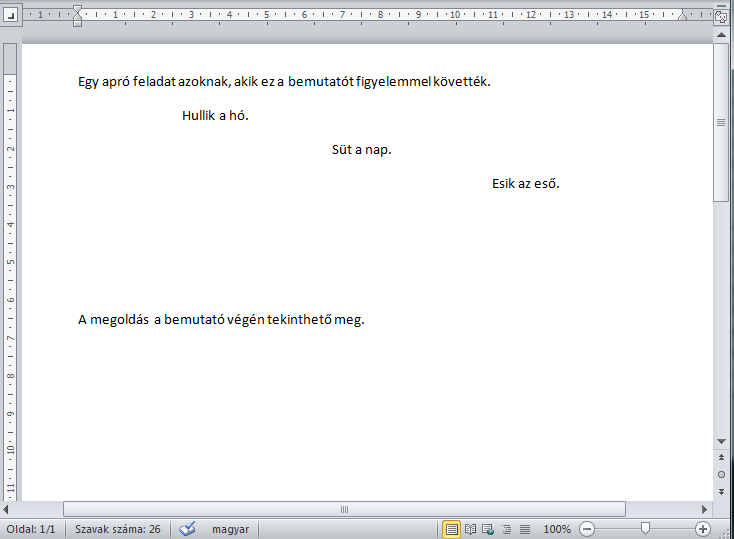 Íme a feladat megoldása!
:D
Köszönöm a figyelmet
Forrás
http://upload.wikimedia.org/wikibooks/hu/f/fd/OOo_Writer_tabul%C3%A1tor_poz%C3%ADci%C3%B3.png
Machová,J.:Információelmélet a középiskolák számára. Bratislava SPN 2002. 48pp.ISBN 80-08-034-66-1
Saját tapasztalatok és iskolában szerzett tudnivalók szolgáltak alapul.